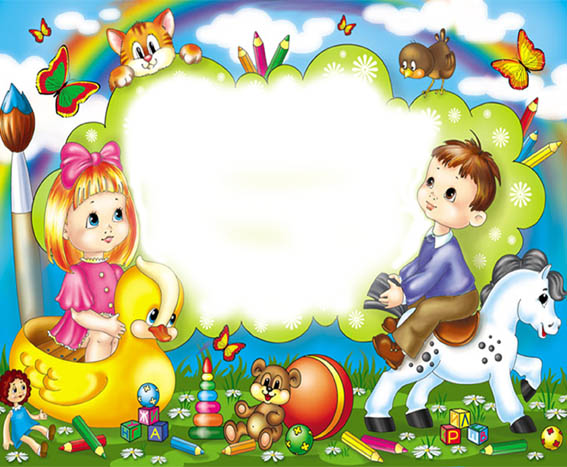 Словарные слова в ребусах
Дидактический материал с использованием  технологического приёма «Анимированная сорбонка»
Автор-составитель: Новикова Лариса Александровна, учитель начальных классов
МКОУ  Синявская СОШ Таловского района Воронежской  области
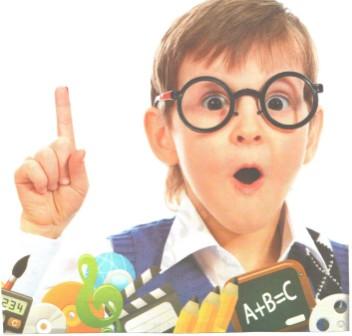 Что такое ребус?
Ребус -  вид загадки, в которой разгадываемые слова даны в виде рисунков в сочетании с буквами или цифрами. 
       Разгадывание различных ребусов —  занятие увлекательное, приносящее одновременно радость и пользу, поскольку является отличной гимнастикой для развития интеллекта .
Содержание
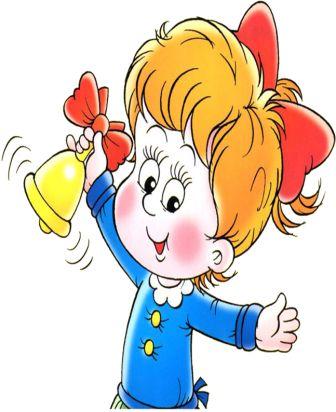 Наречия

Школа

Дни недели
быстро
проверка
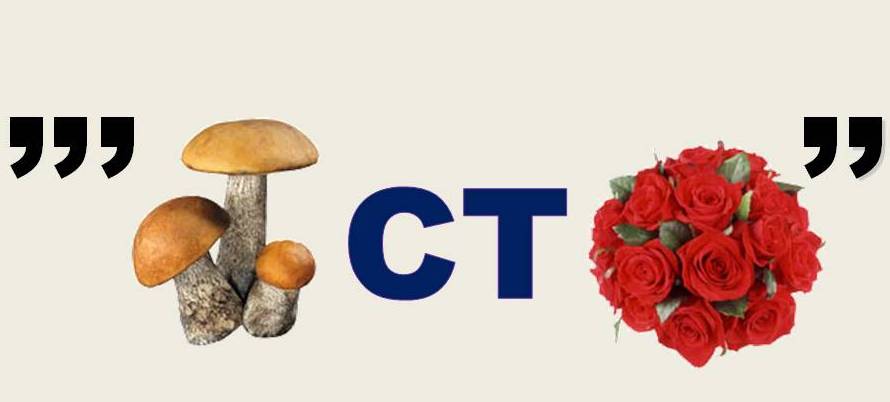 везде
проверка
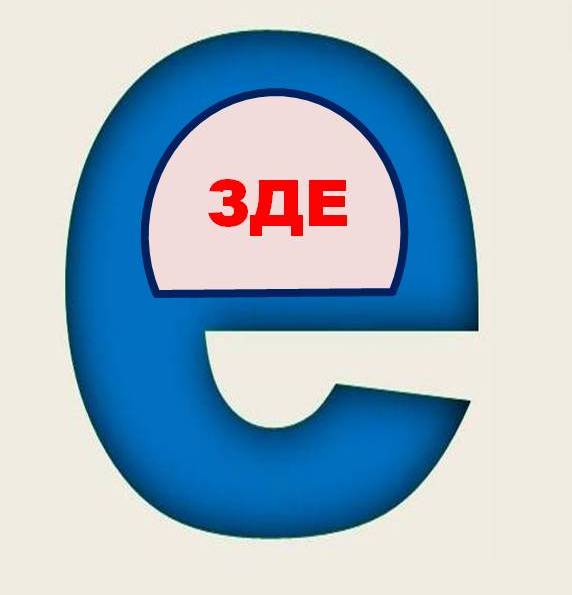 вокруг
проверка
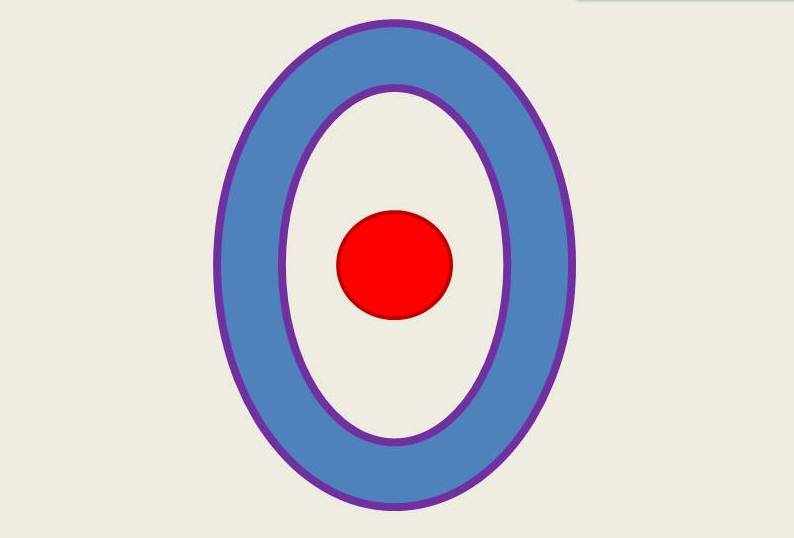 вдруг
проверка
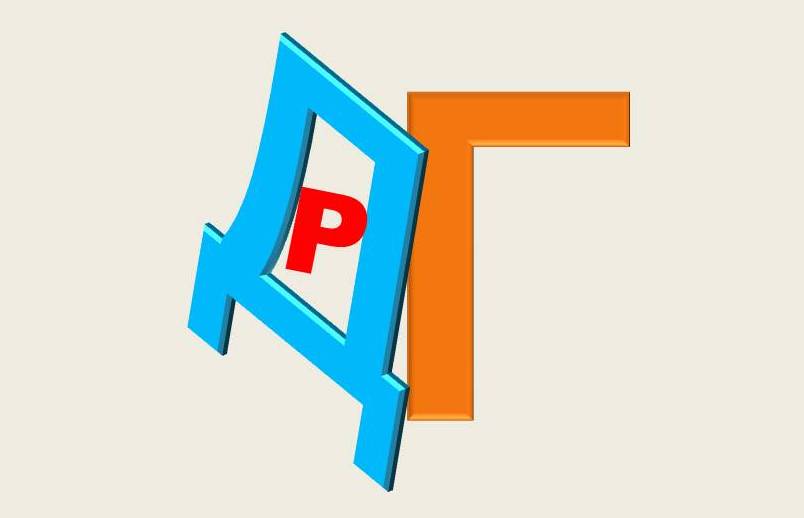 однажды
проверка
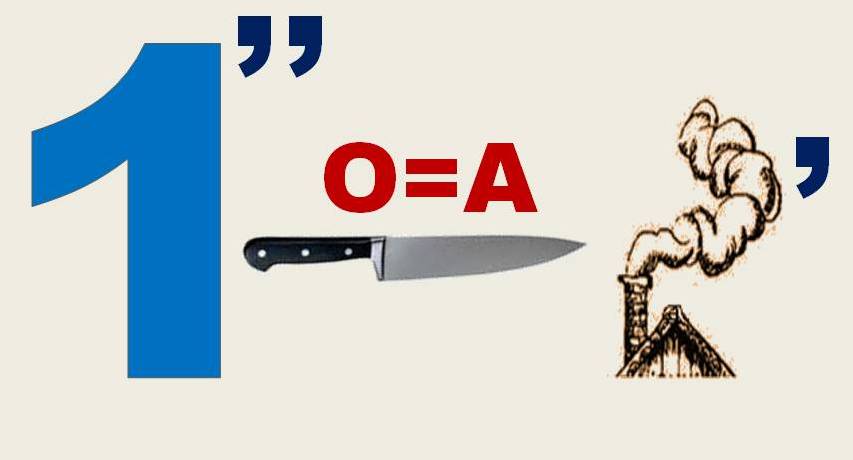 скоро
проверка
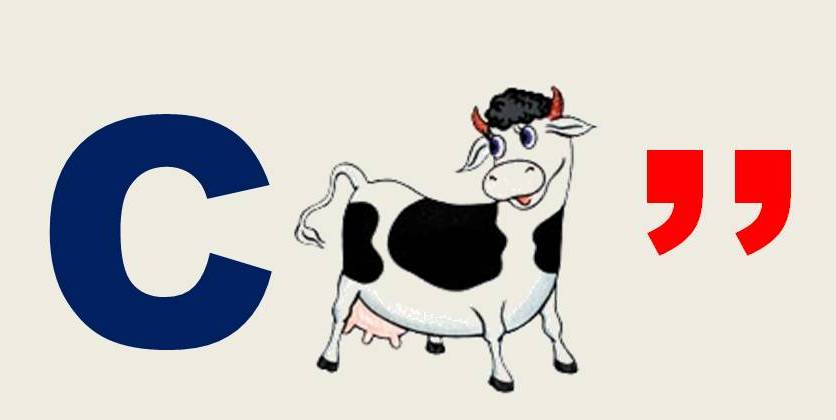 хорошо
проверка
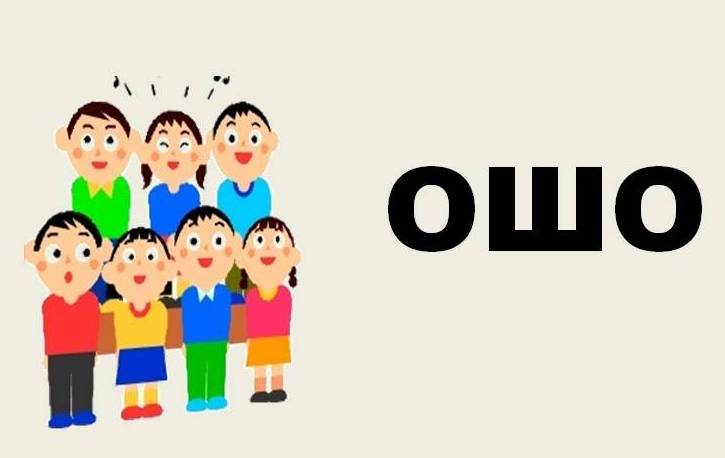 директор
проверка
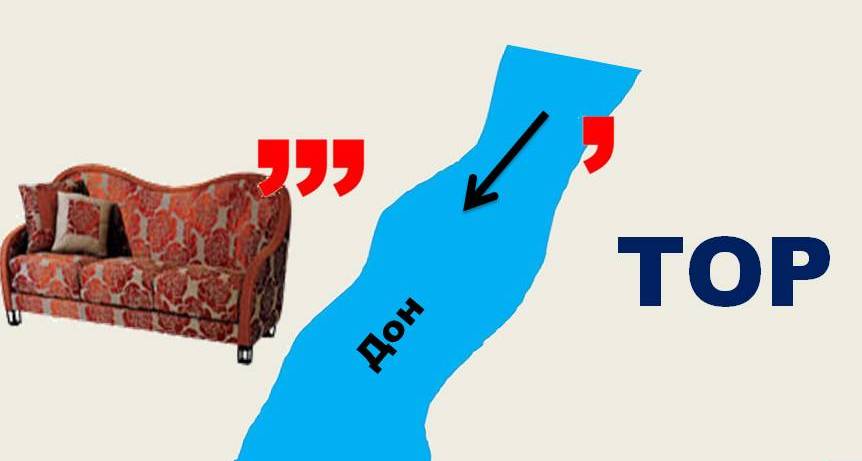 учитель
проверка
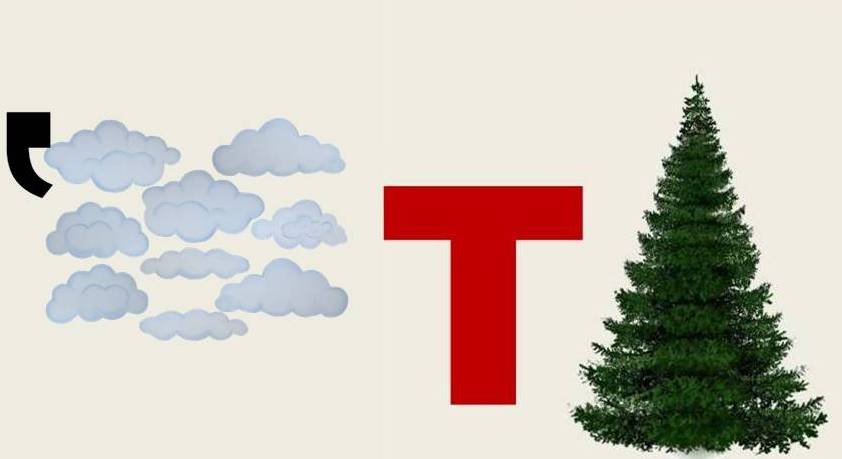 ученик
проверка
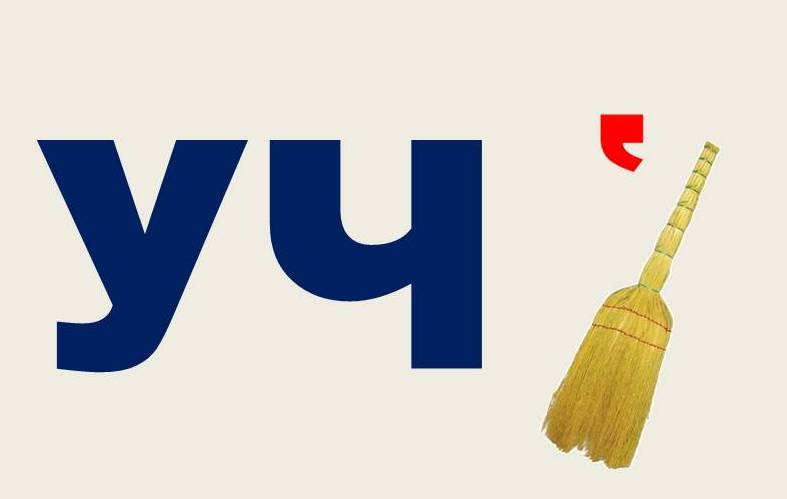 работа
проверка
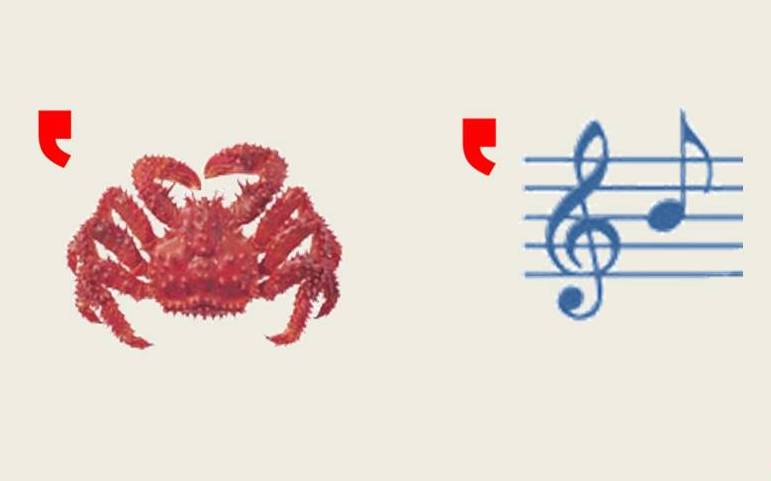 портфель
проверка
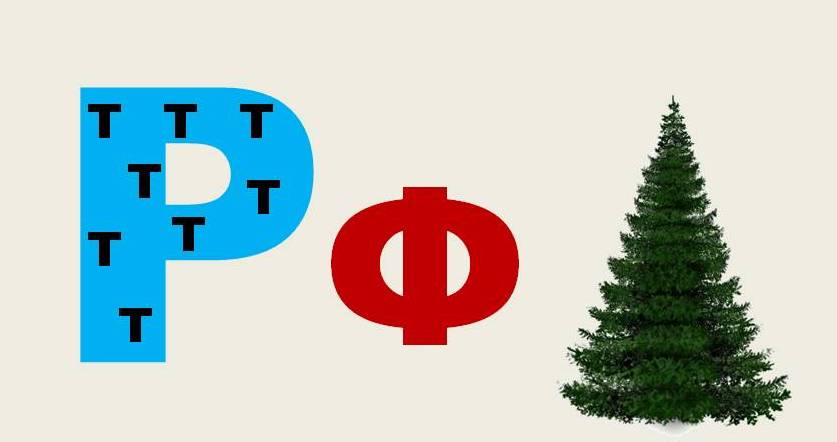 рисунок
проверка
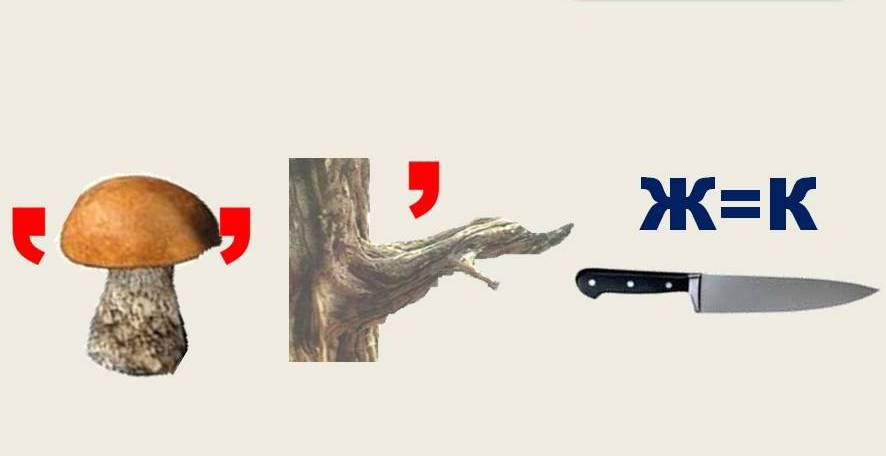 альбом
проверка
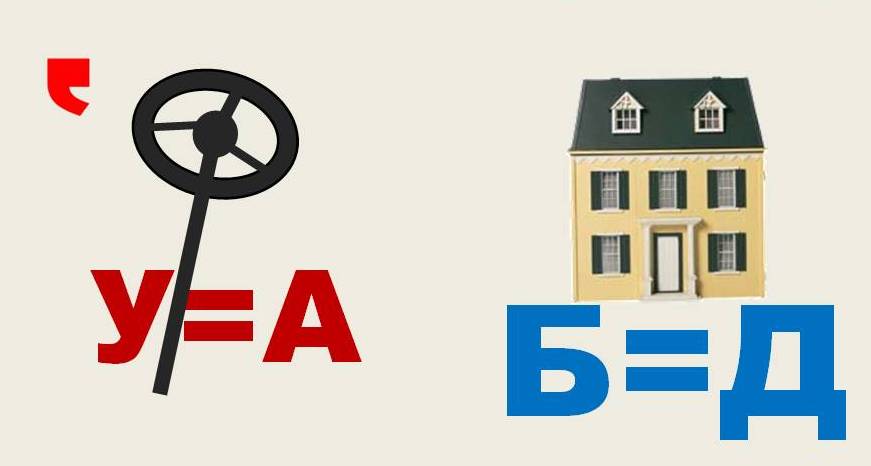 карандаш
проверка
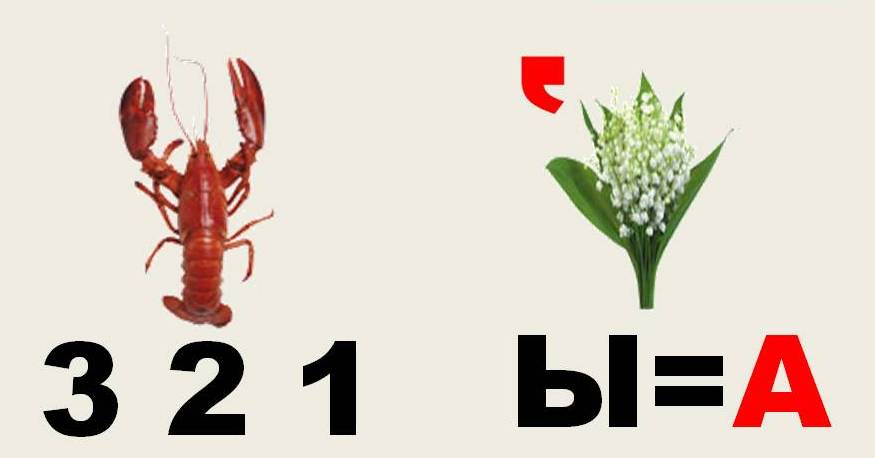 понедельник
проверка
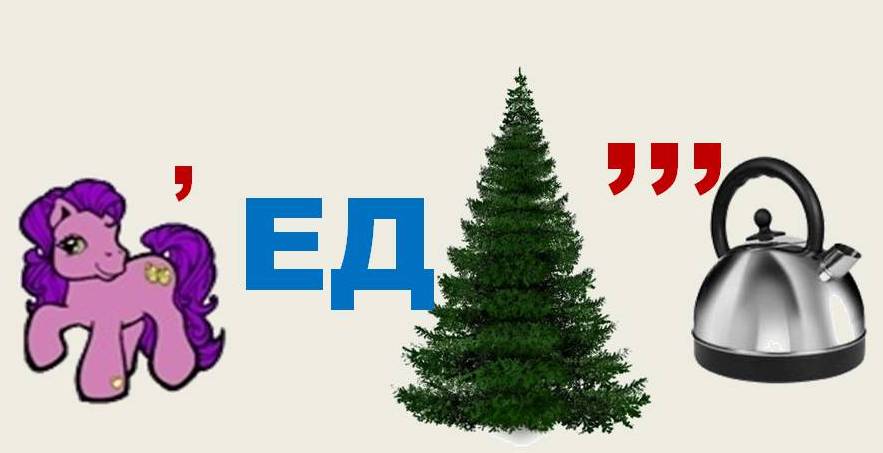 среда
проверка
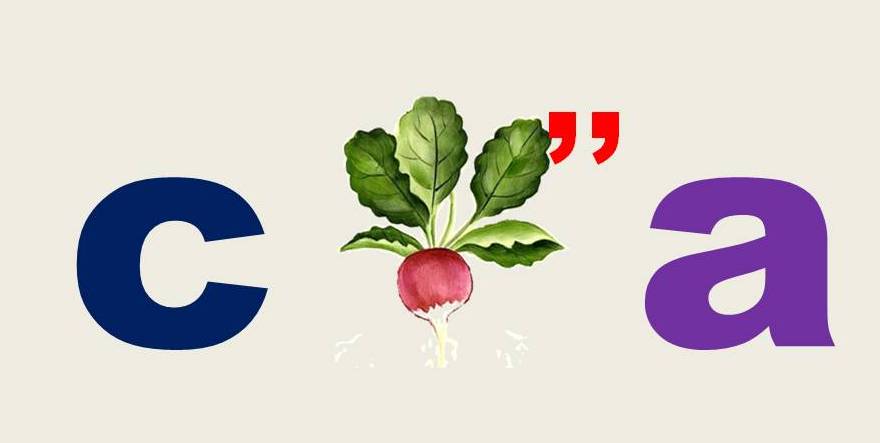 пятница
проверка
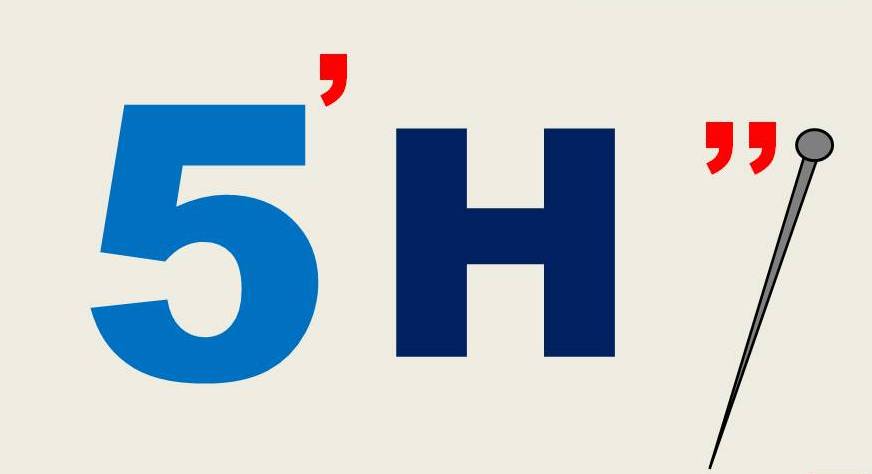 вторник
проверка
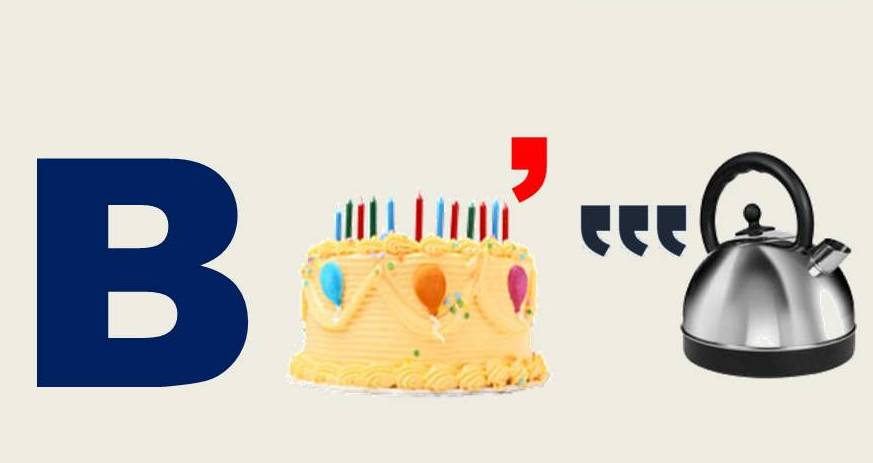 суббота
проверка
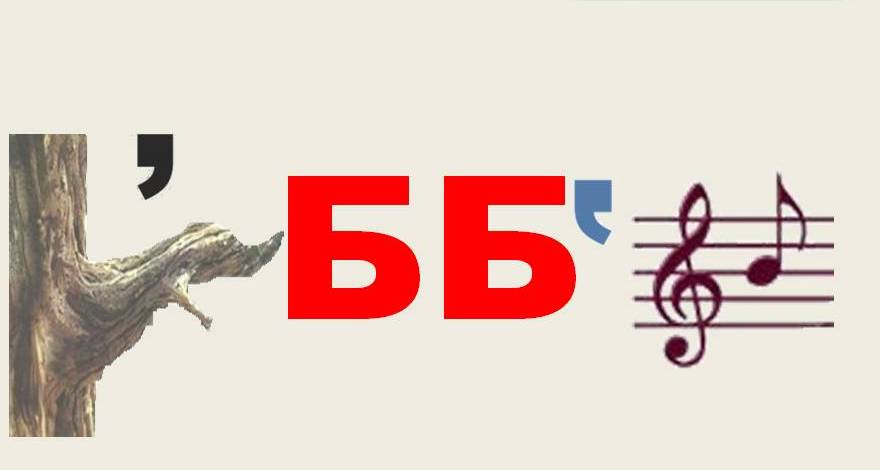 четверг
проверка
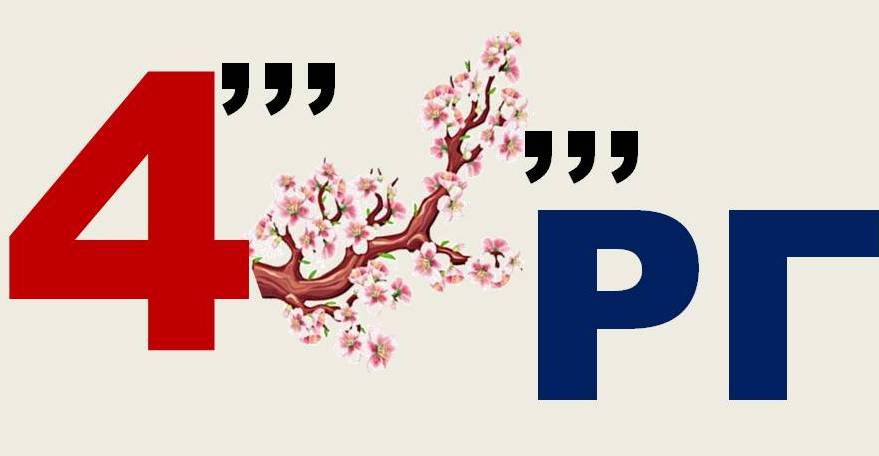 проверка
воскресенье
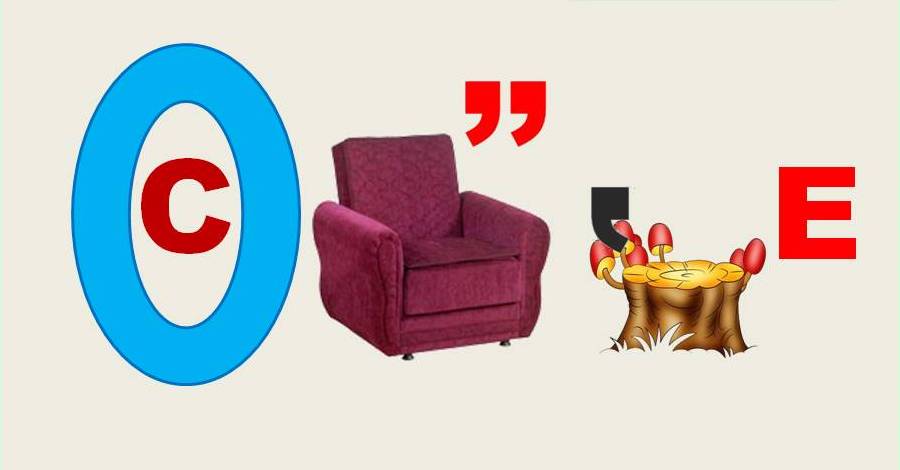 Ресурсы Интернета
Аствацатуров Г.О. Технологический прием «Анимированная сорбонка» – http://www.it-n.ru/communities.aspx?cat_no=13748&d_no=222265&ext=Attachment.aspx?Id=97001 
http://i028.radikal.ru/0903/a8/193bdcf8e9de.jpg    рамка
http://www.lenagold.ru/fon/clipart/g/grib/grib05.jpg грибы
http://www.lenagold.ru/fon/clipart/r/roza/kras/roza197.jpg  розы
http://www.lenagold.ru/fon/clipart/r/rak/raky04.jpg  рак
http://www.lenagold.ru/fon/clipart/k/kow/korova14.jpg  корова
http://www.lenagold.ru/fon/clipart/n/nog/nogik10.jpg нож
http://skyclipart.ru/uploads/posts/2011-04/thumbs/1303040762_flowering_branches_s.jpg  ветки
http://www.painted-tiles.com/_borders/radish.jpg редис
http://www.ivarus.ru/products_pictures/459%20Venik.jpg  веник
http://nkozlov.ru/upload/images/0810/0810301322050.jpg  дым
http://pixelbrush.ru/uploads/posts/2010-11/1289592901_poni-450x418.jpg пони
http://www.lenagold.ru/fon/clipart/k/krab/krab14.jpg  краб
http://www.lenagold.ru/fon/clipart/n/nota/nota03.jpg ноты
http://www.lenagold.ru/fon/clipart/l/land/landish15.jpg ландыш
http://www.lenagold.ru/fon/clipart/d/dom/domik105.jpg дом
http://www.lenagold.ru/fon/clipart/k/kres/kres18.jpg кресло
http://www.create-a-mural.com/i//Clouds_web.jpg  тучи
http://s001.radikal.ru/i193/1002/09/dad98c0c25b1.jpg пень
http://www.lenagold.ru/fon/clipart/ch/chaj/chajn43.jpg чайник
http://static.diary.ru/userdir/1/0/0/9/1009809/35987593.jpg   елка
http://skatay.com/_nw/84/33452156.jpg  хор
http://www.lenagold.ru/fon/clipart/d/div/mebel15.jpg  диван
http://www.lenagold.ru/fon/clipart/p/pir/pirog36.jpg торт
http://school-ppt.3dn.ru/kartinki/school1/sch009.jpg девочка на 3 слайде
Мальчик на 2 слайде отсканированная картинка
выход